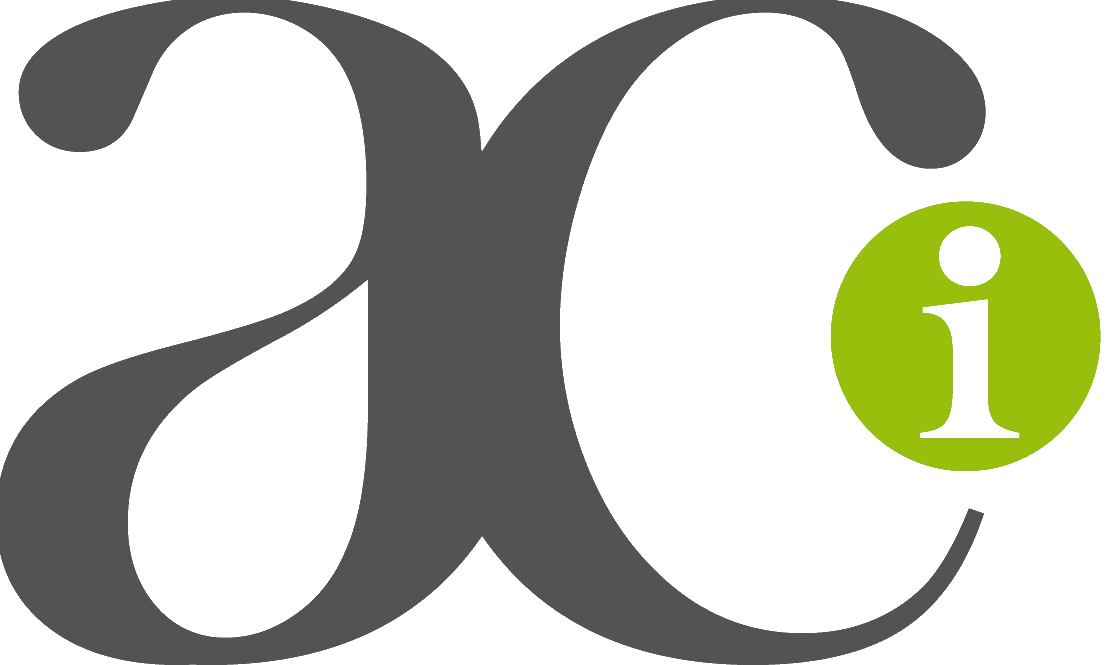 RAPPORT FINANCIER
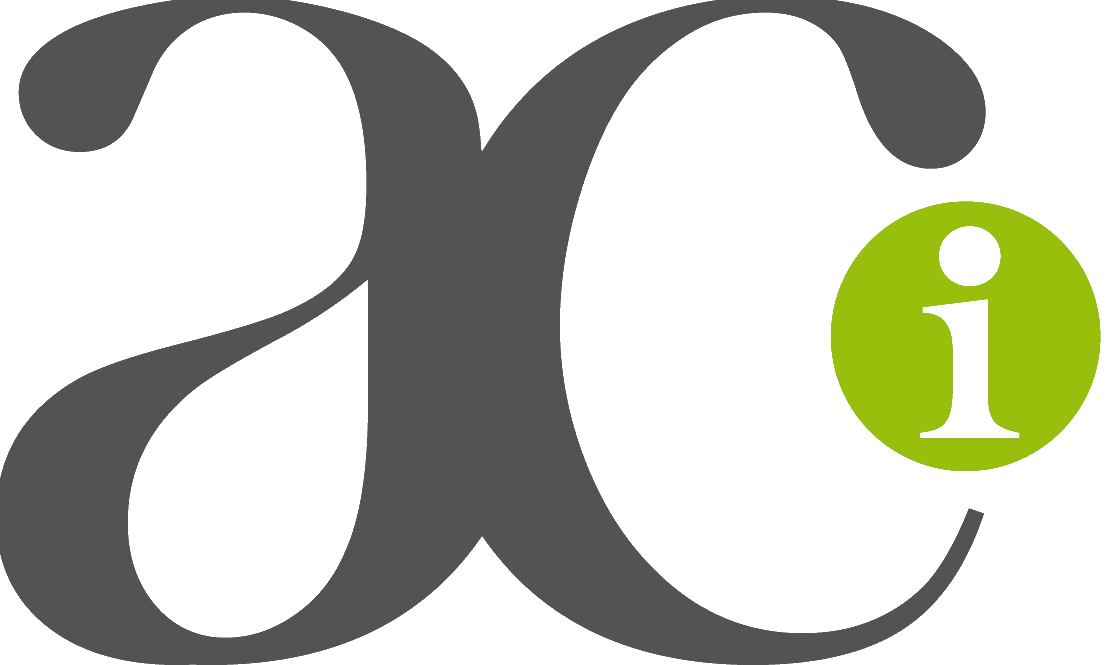 COMPTE DE RESULTAT
COMPTE DE RESULTAT
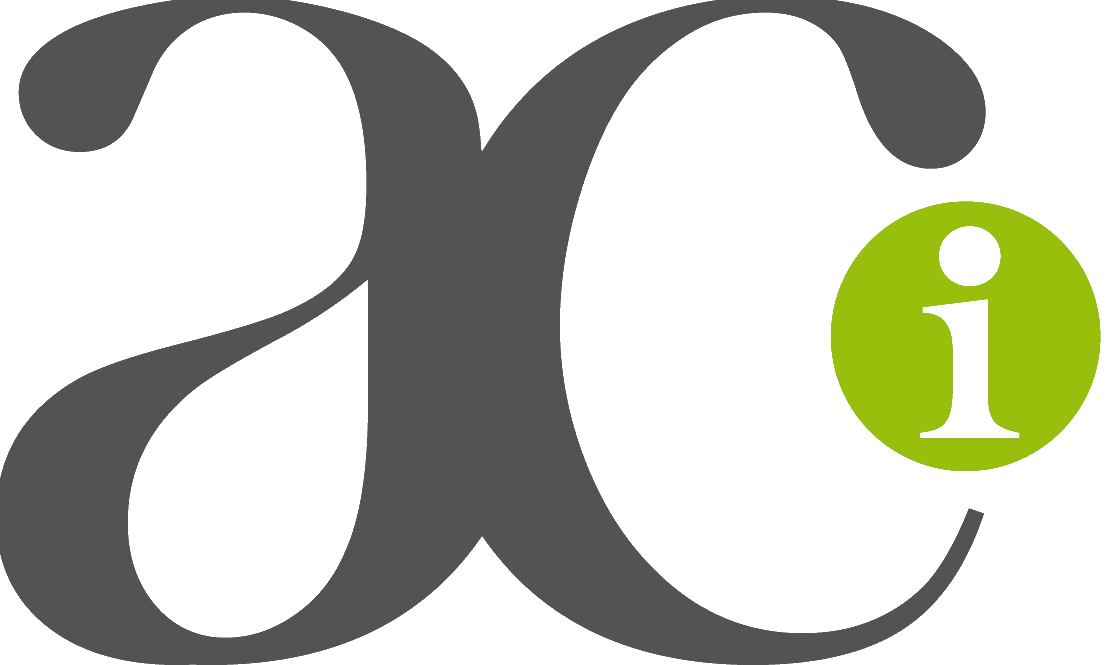 Produits
Attention : échelle logarithmique
COMPTE DE RESULTAT
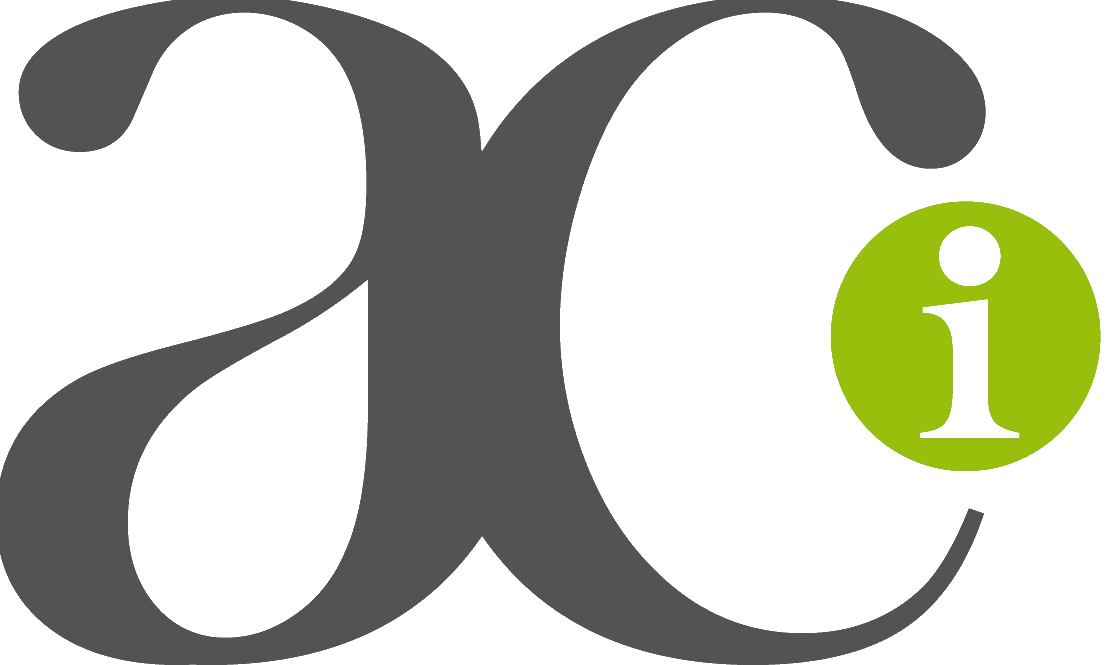 Charges
Attention : échelle logarithmique
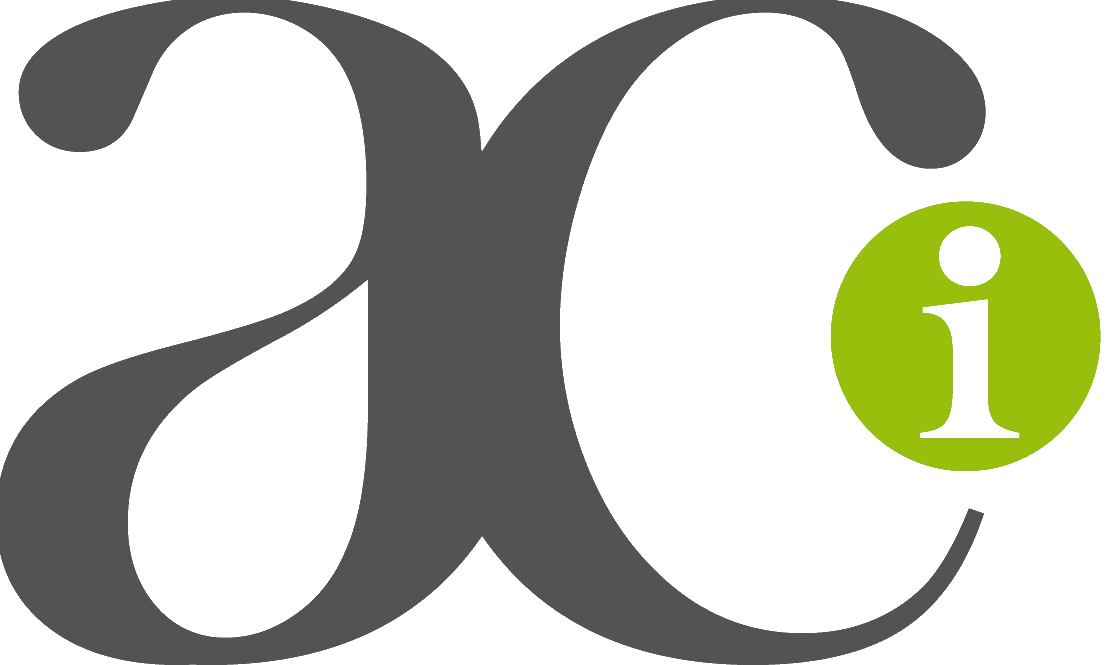 BILAN
BILAN
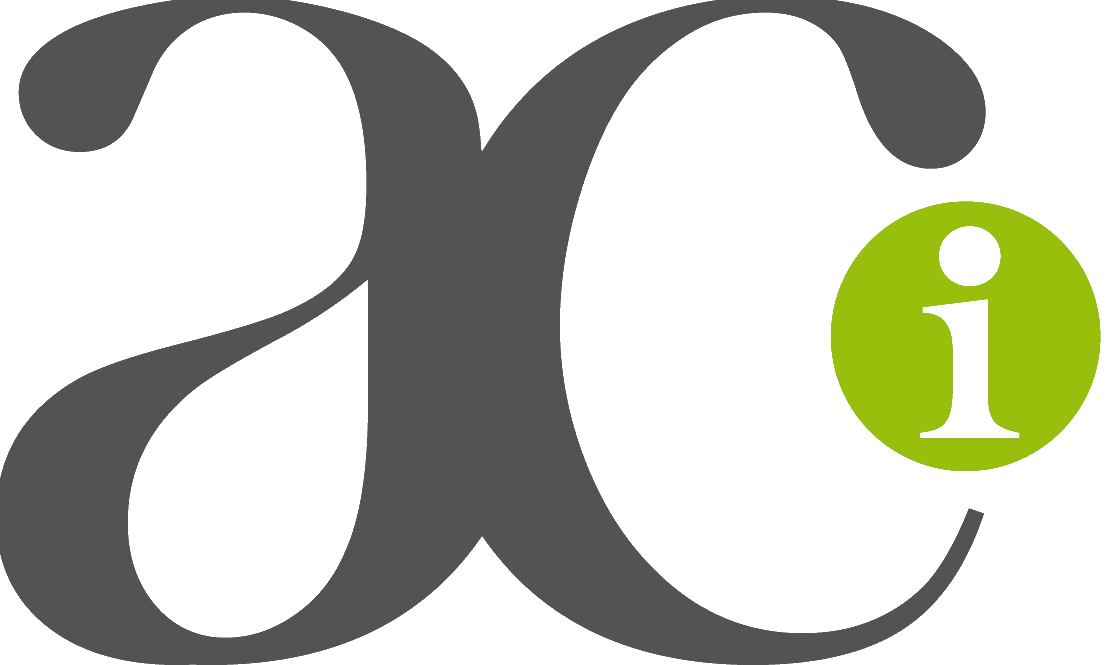 Actifs Immobilisés
Attention : échelle logarithmique
BILAN
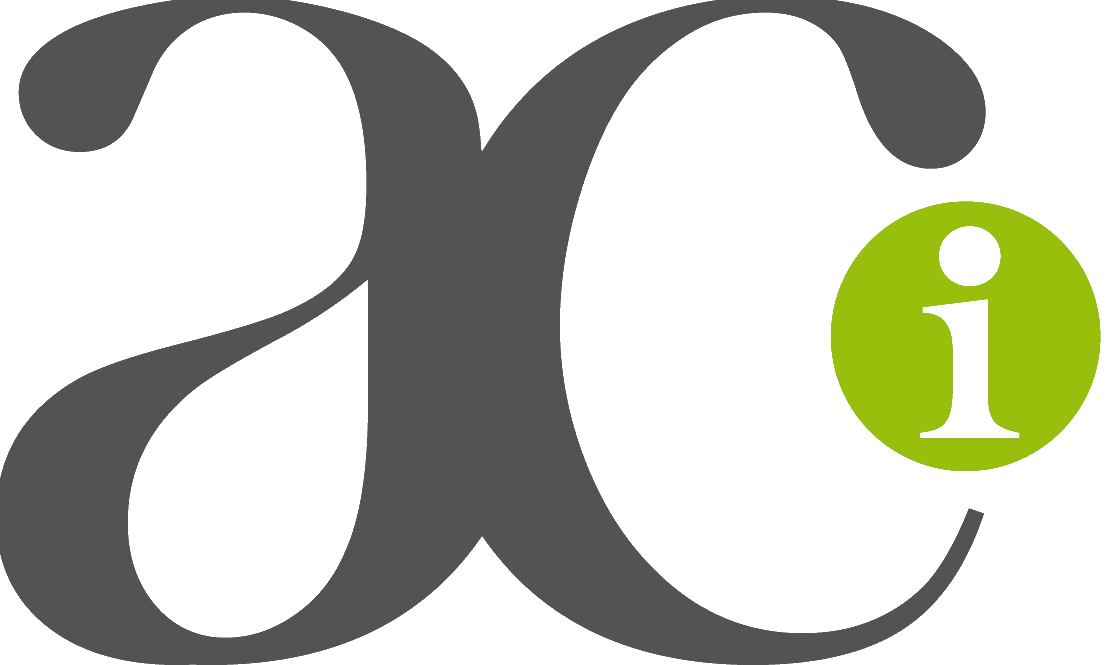 Passif
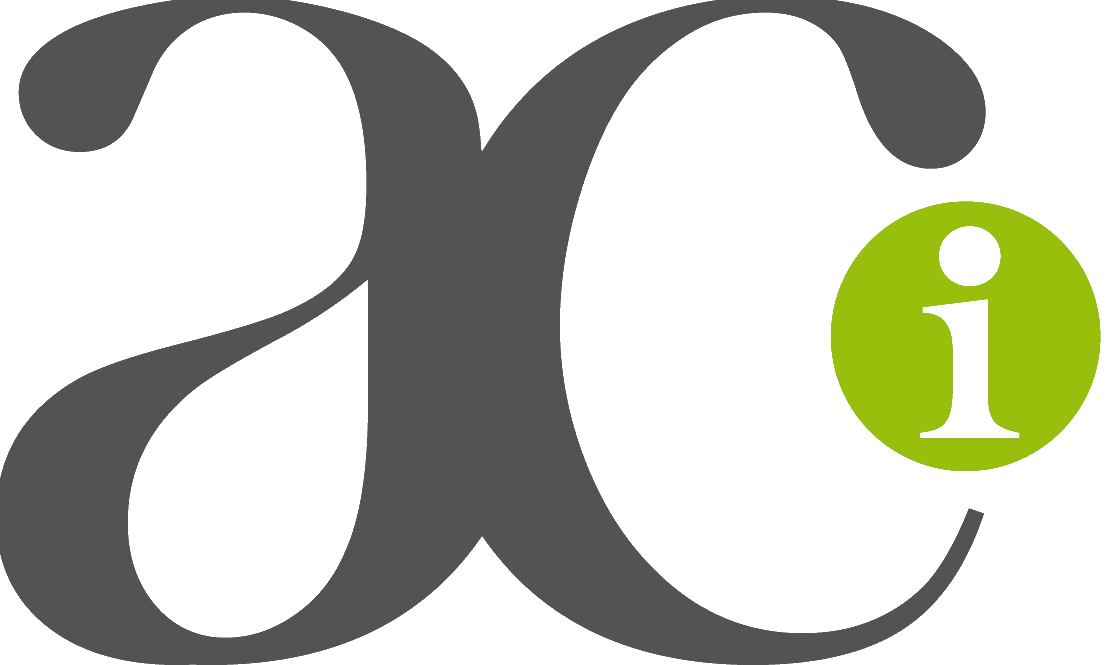 BENEVOLAT VALORISE
BENEVOLAT VALORISE
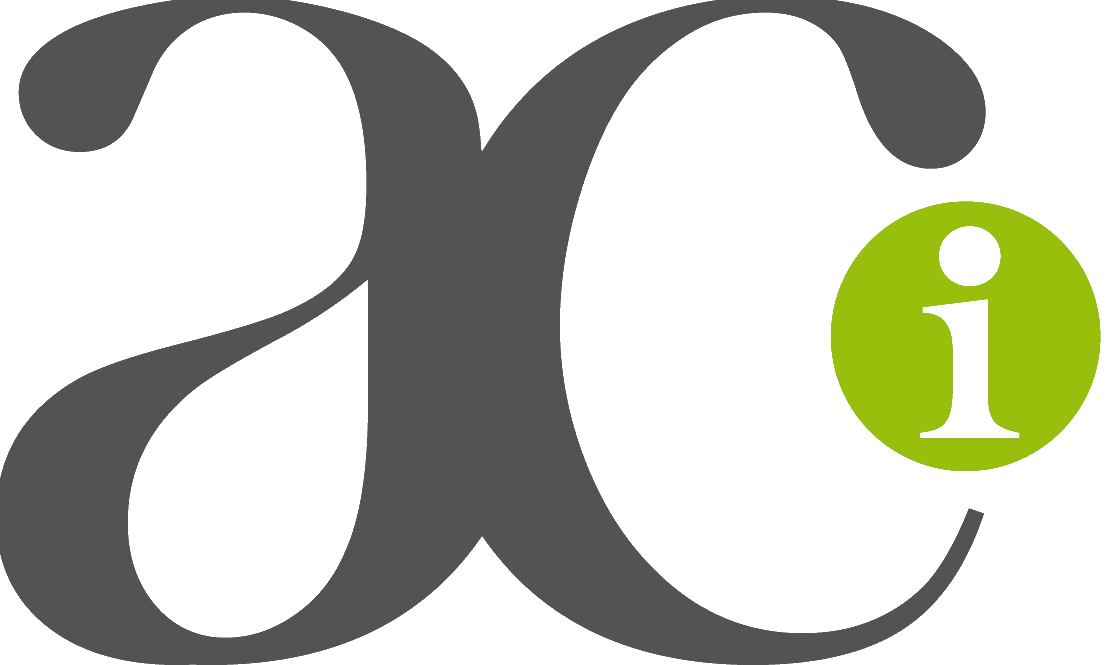 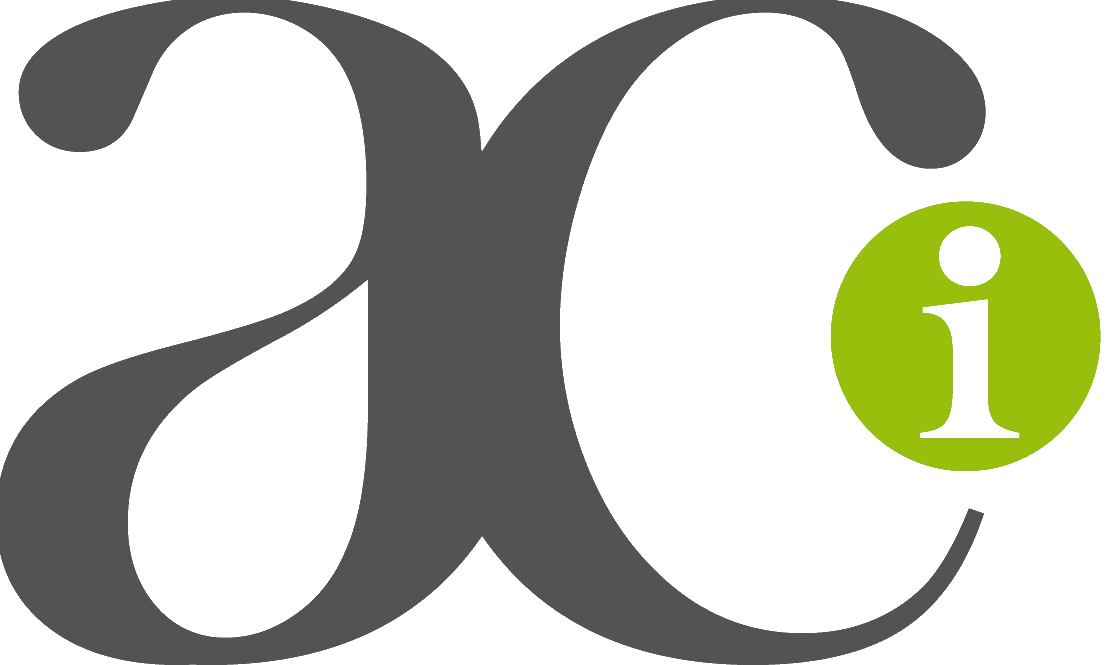 EVOLUTION
SELON LES ADHESIONS
PROJET
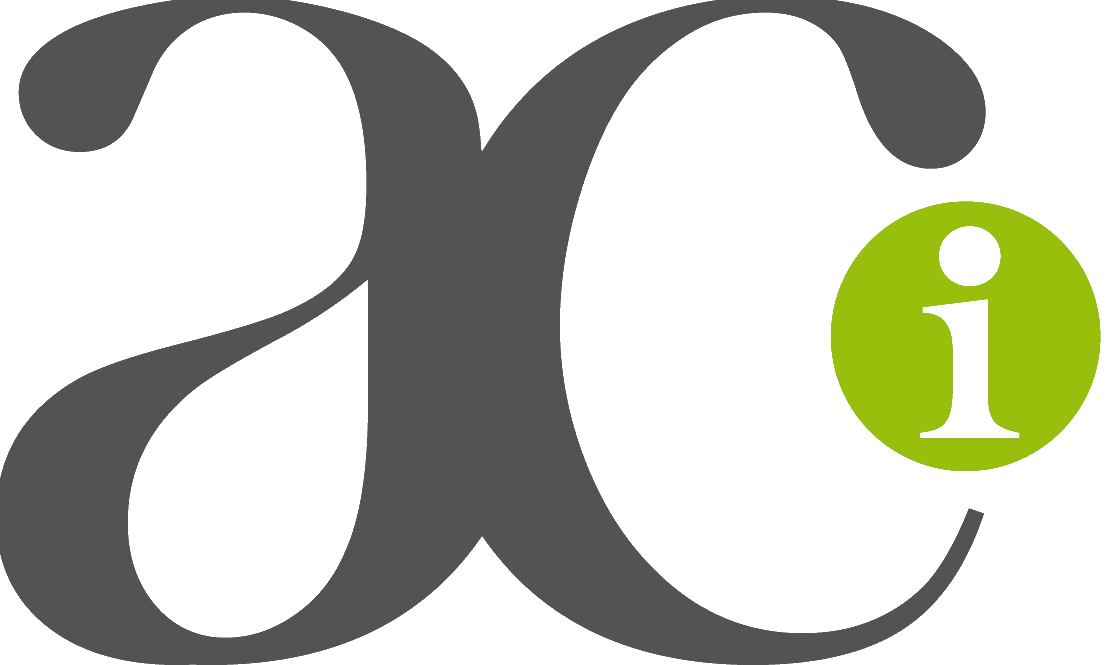 2023 - 2024
Les adhésions
Les adhésions ne sont pas un don, ce sont des cotisations !
Elles représentent la part principale de notre budget (avec les abonnements, c’est 70%)
Objectif
COMPTE DE RESULTAT
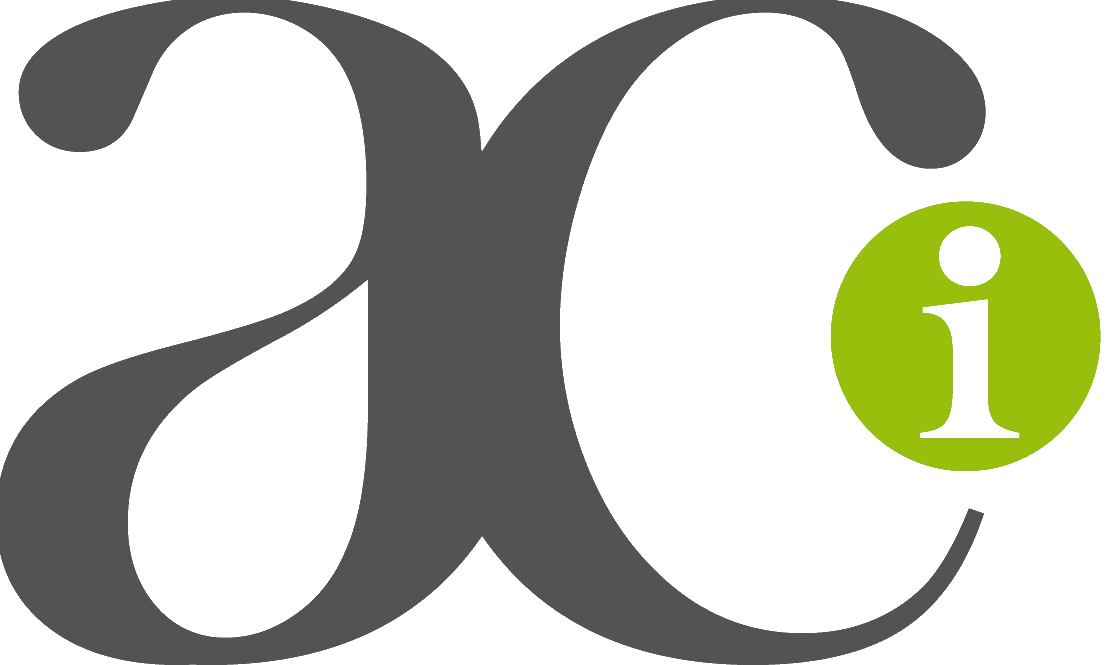 Produits
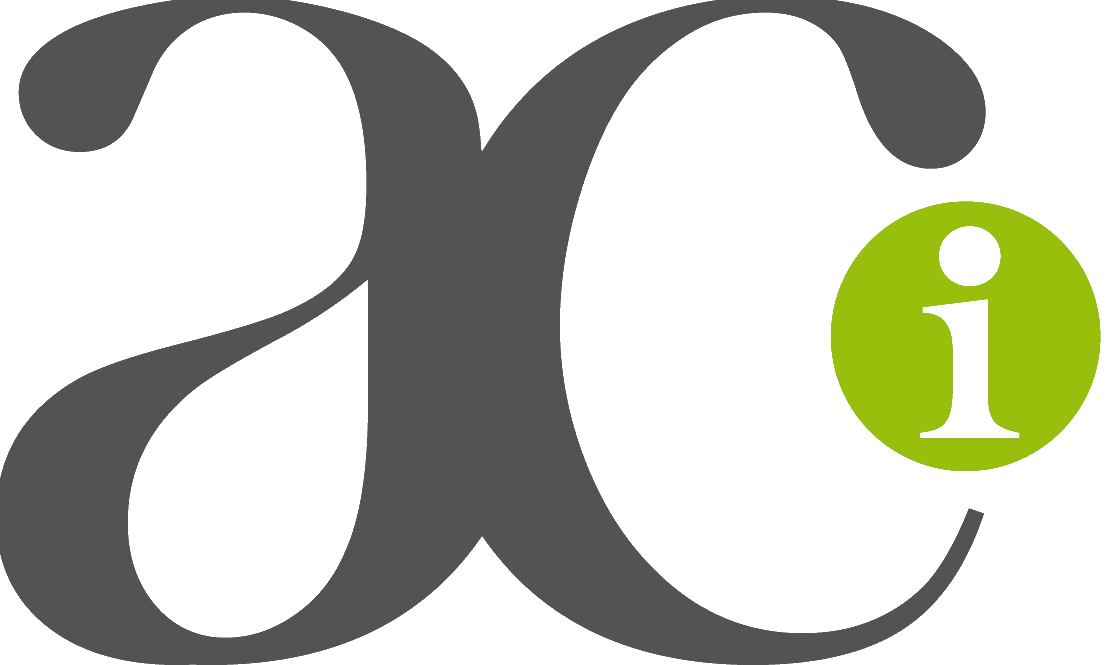 EVOLUTION SELON LES ADHESIONS 
(SIMULATION)
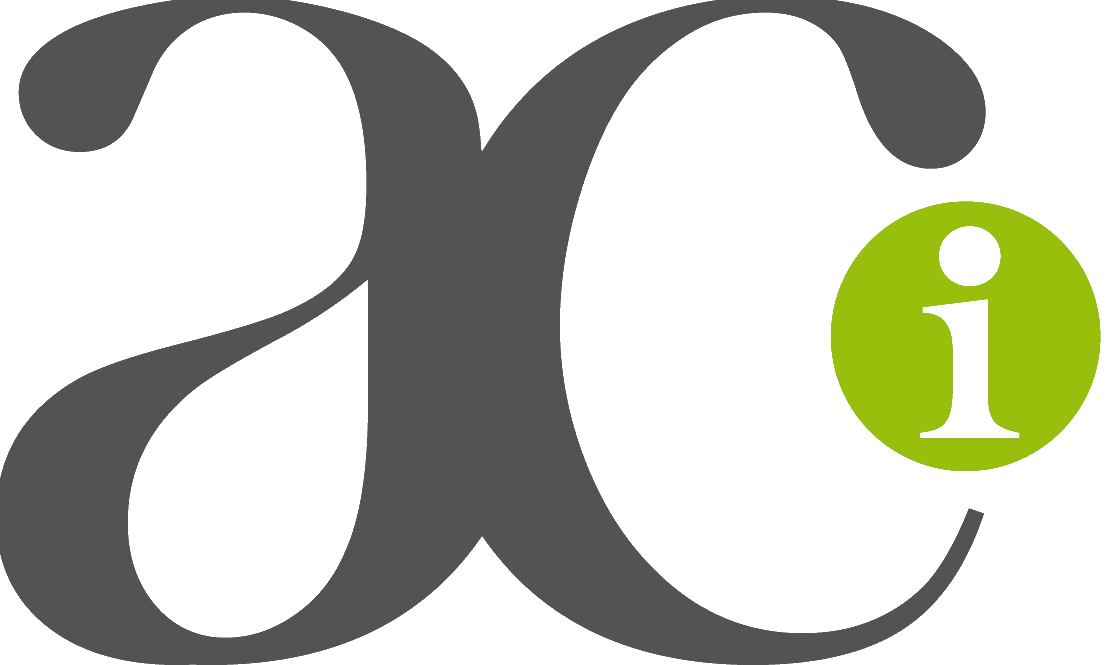 EVOLUTION SELON LES ADHESIONS
Des causes identifiées

vieillissement de nos membres
impact lié au Covid
personnes qui ne cotisent pas (notamment couples)
équipes où certains ne cotisent pas
pas d’augmentation des tarifs depuis plus de 10 ans
problèmes informatiques…
Des réflexions et propositions

mise en place d’un prélèvement automatique 
aide sur les adhésions sur Assoconnect
suivi des territoires sur les équipes avec reprise de la base nationale
formation « Inviter d’autres » pour favoriser la proposition dans les territoires
suivre les équipes et les aider à intégrer les nouveaux
s’occuper des adhérents : comment vivent-ils la relecture de vie ?